Детям о космосе
Цель: Посоветовать  родителям, что можно 
рассказать ребёнку о  космосе. 

Познакомить с образовательным процессом по теме
 «Космос».
Подготовила: Корягина А.Л.
Воспитатель ГБДОУ 
детский сад №43,
Фрунзенского района,СПб
Детям о космосе – понятно и доступно – реально ли это? Конечно, да. Можно рассказать детям о космосе так, что они надолго увлекутся этой интересной темой.
Что знает ваш ребенок о солнечной системе и о планете, на которой мы все живем? Ничего? Но если пару раз в неделю уделять этому внимание, то ребенок будет развиваться и узнавать много нового. Ведь дошкольники в возрасте 4-7 лет весьма любознательны.
Итак, что рассказать детям о космосе?
Можно рассказать детям о планете Земля, об  Ю.Гагарине и других героях космоса; познакомить с небесными телами, солнечной системой, рассказать о ракетах и спутниках, о созвездиях. Надо расширять представления детей о космосе; подводить к пониманию того, что освоение космоса-ключ к решению многих проблем на Земле.
Покажите ребенку мультфильм «География для самых маленьких» про путешествие астероида, кометы и звезды на нашу планету. Очень интересный и познавательный мультфильм. В нем большое  внимание уделяется нашей планете (океанам, морям, горам, материкам — настоящий мини-курс географии)и немного космосу.  Посмотрите «Тайну третьей планеты» Обязательно обсудите увиденное.
Чем мы занимались с ребятами :
Чтобы запомнить названия всех планет солнечной системы выучили небольшой стишок:
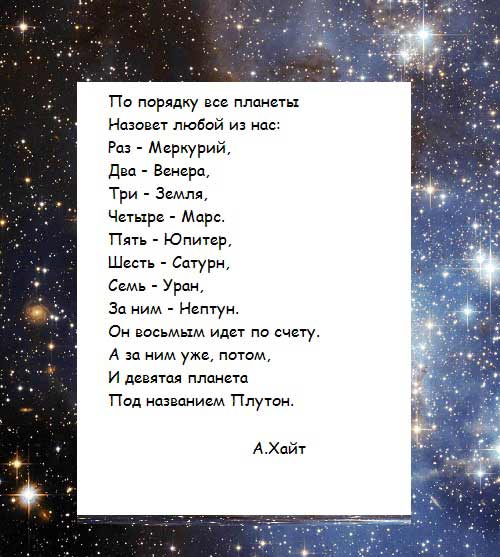 Рисовали: «Загадочный и красивый Космос». Найди 10 отличий и разукрась. «Я-космонавт».  Использовали раскраски по теме.
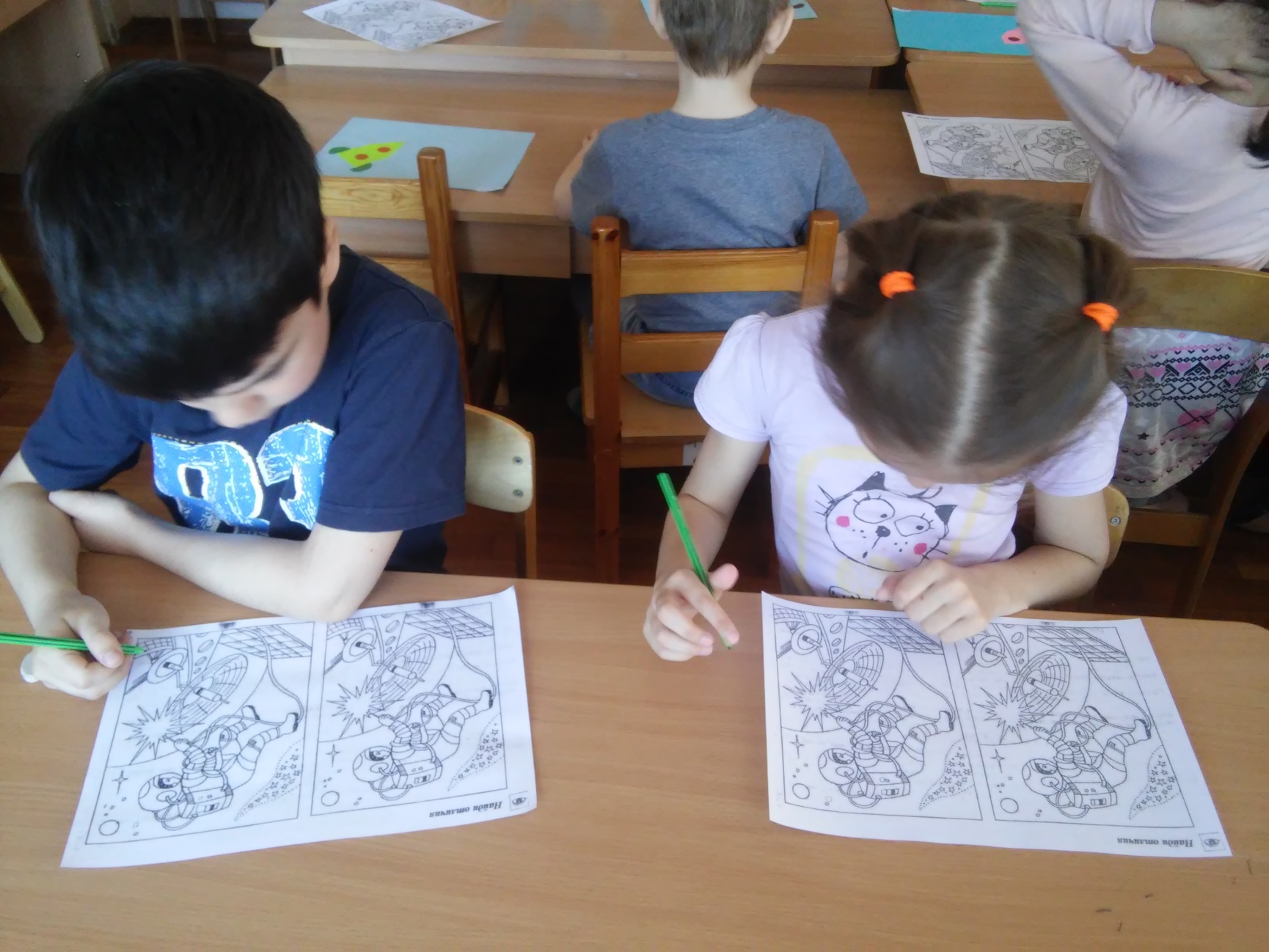 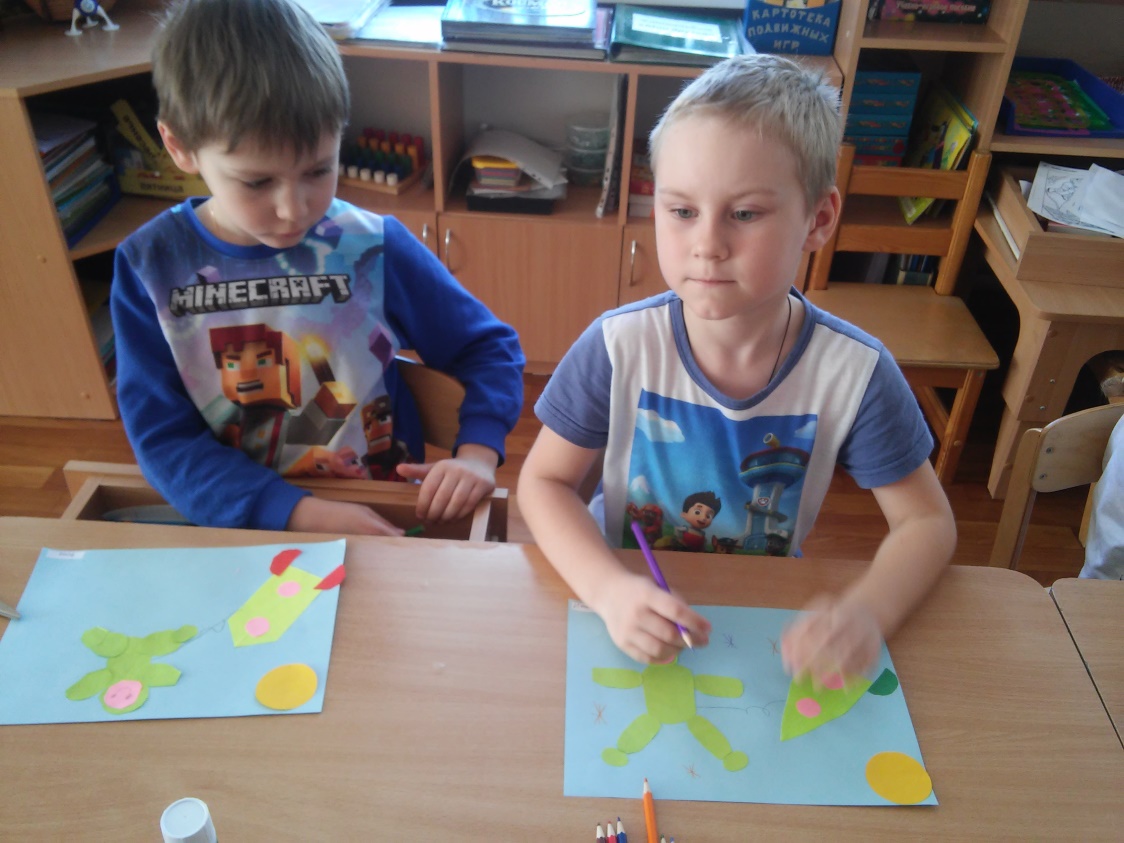 Делали аппликацию:
 
«В космосе»
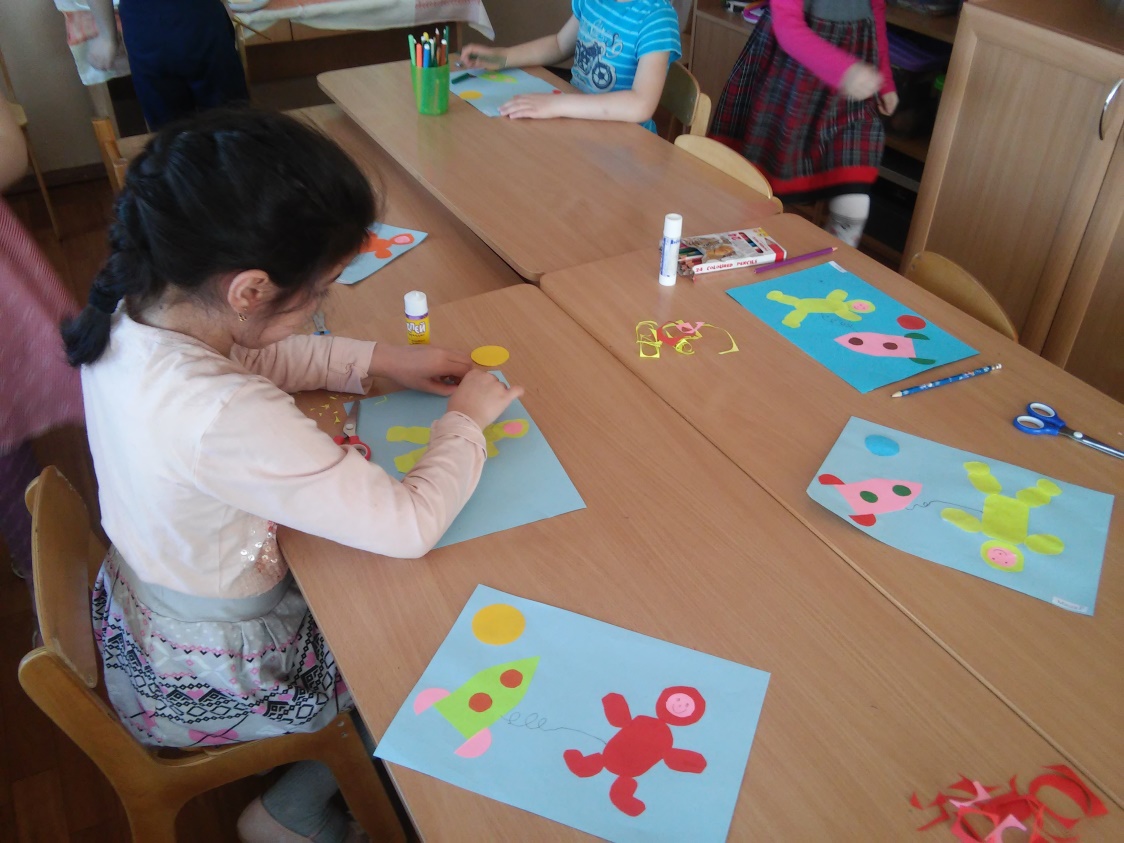 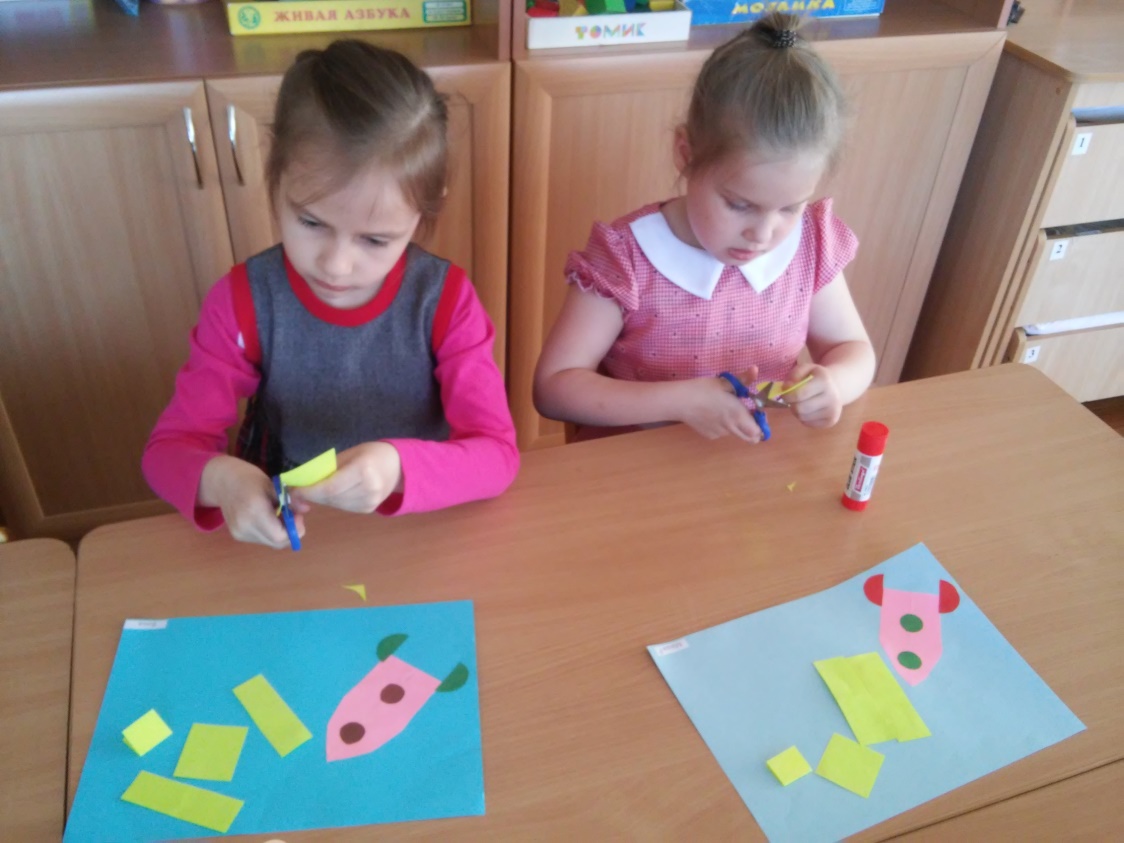 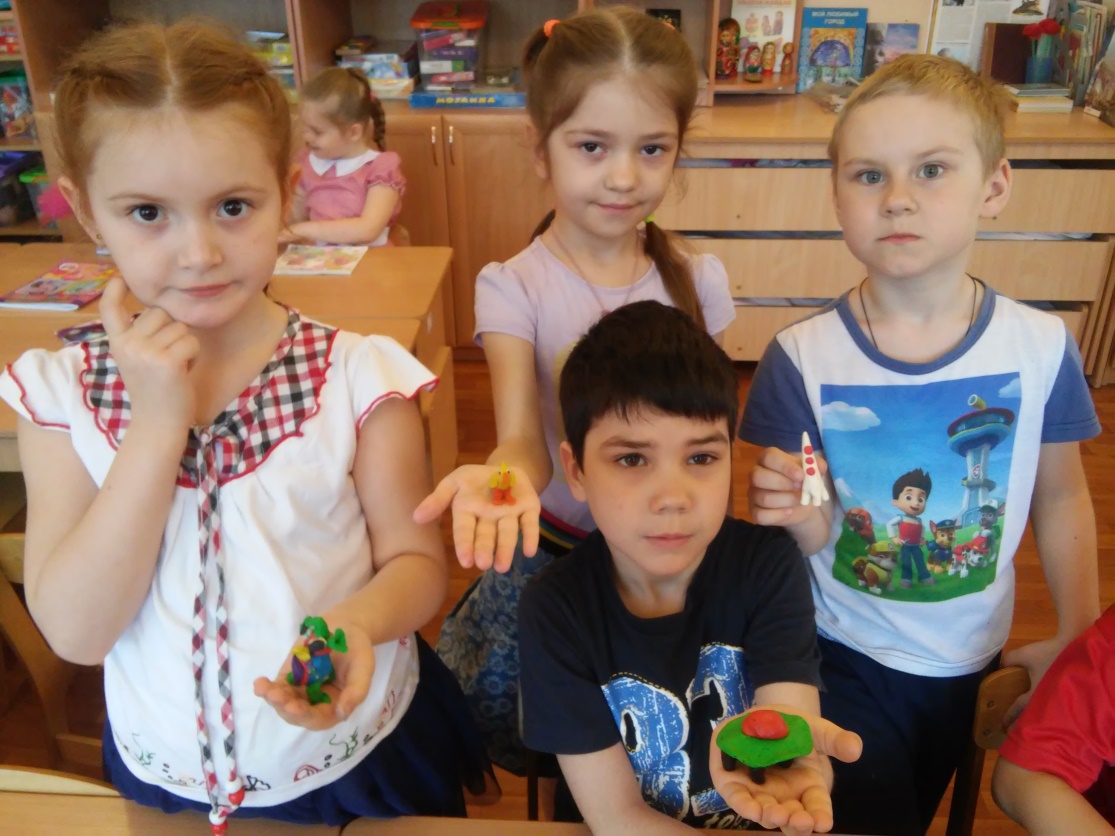 Лепили
         по сюжету мультфильма

        «Тайна третьей планеты»
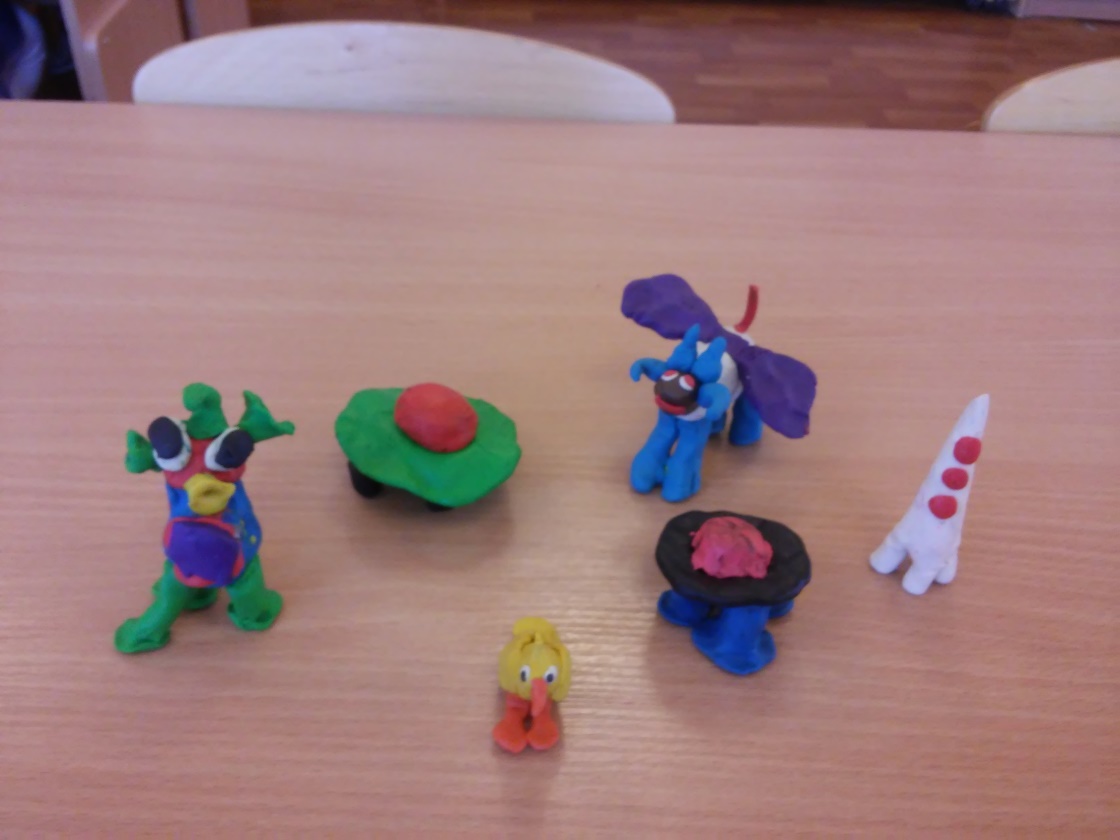 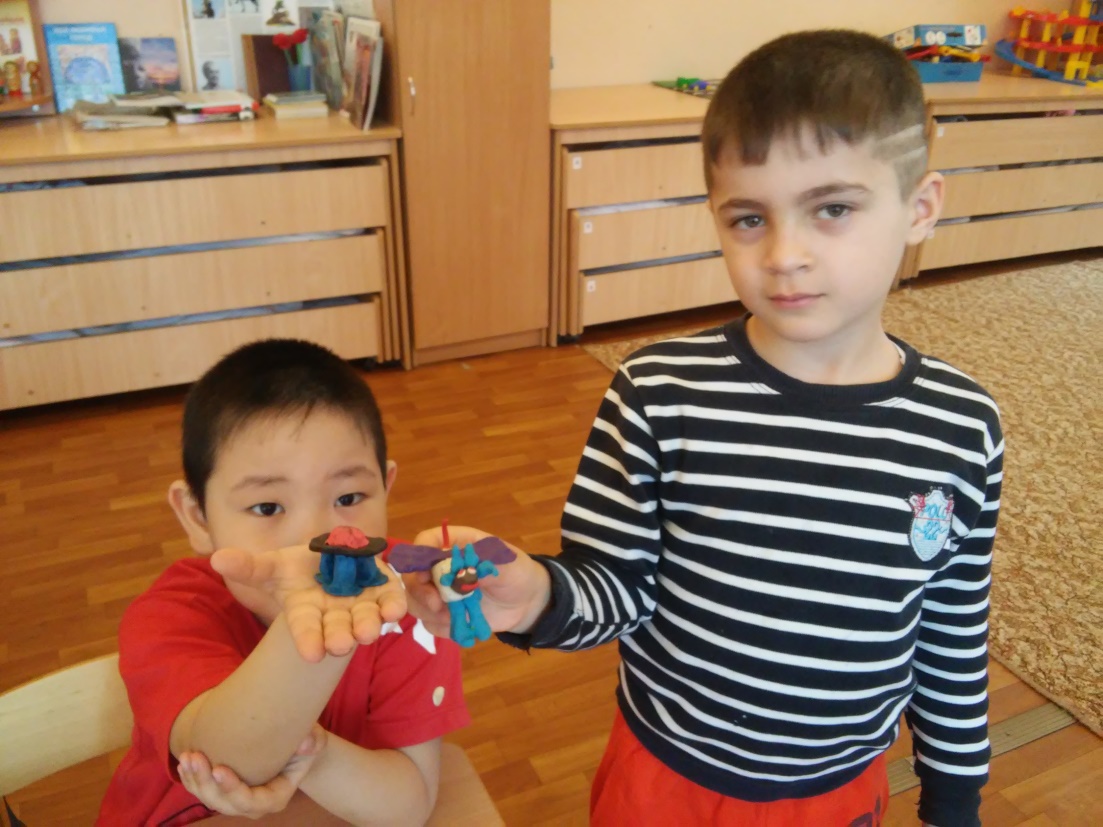 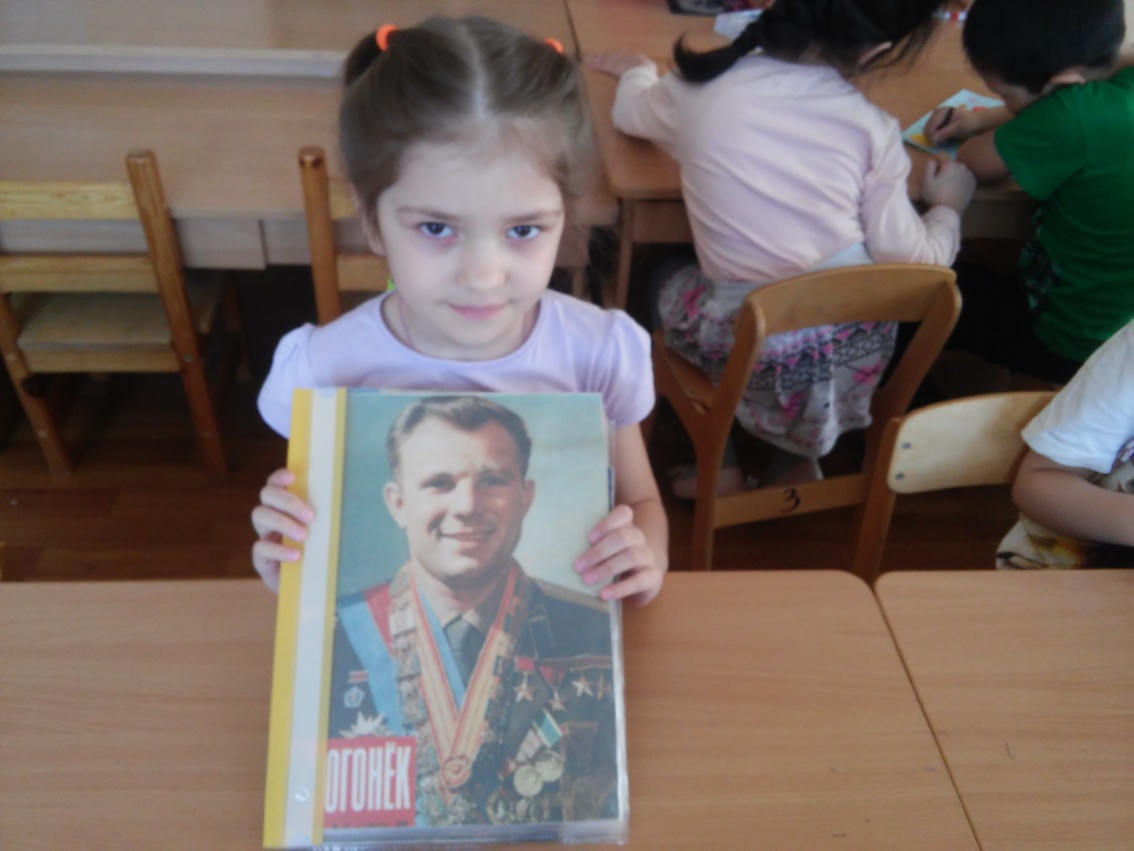 Рассуждали: «Что мы можем увидеть в космосе?», рассматривание иллюстраций в журналах и книгах с дальнейшим обсуждением.
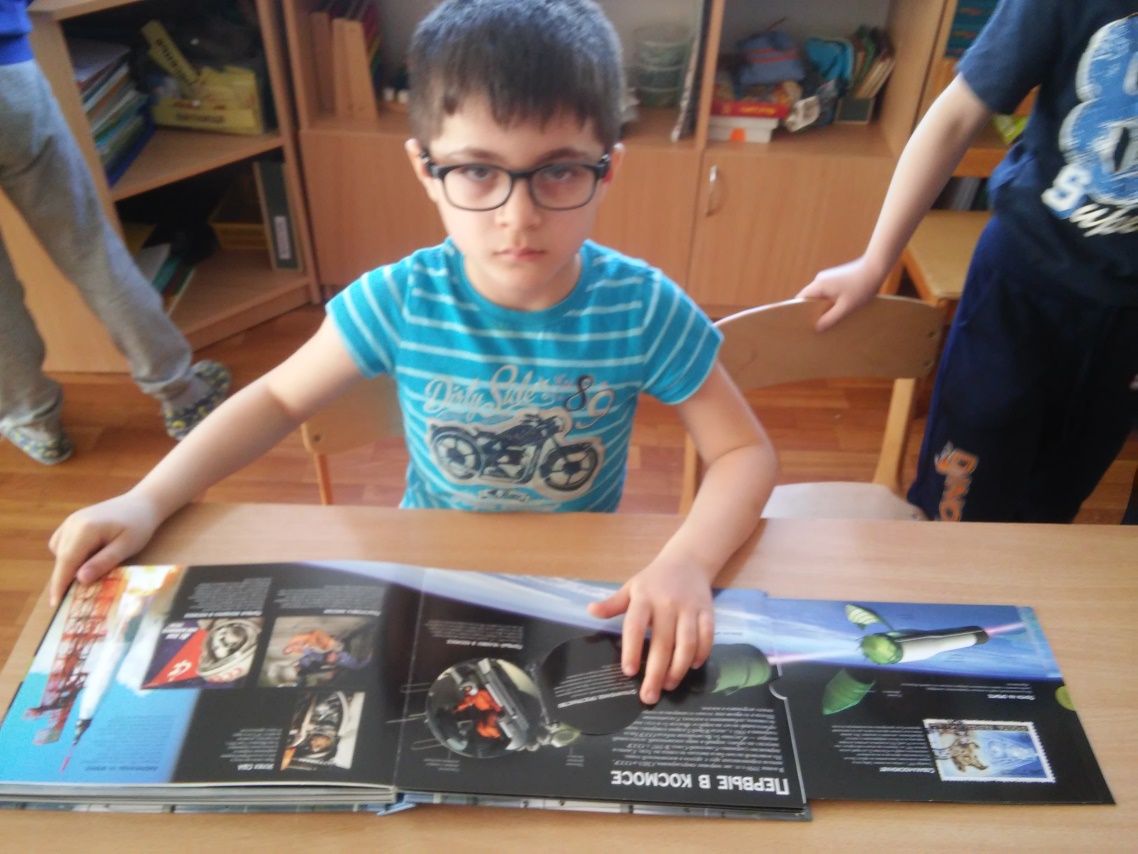 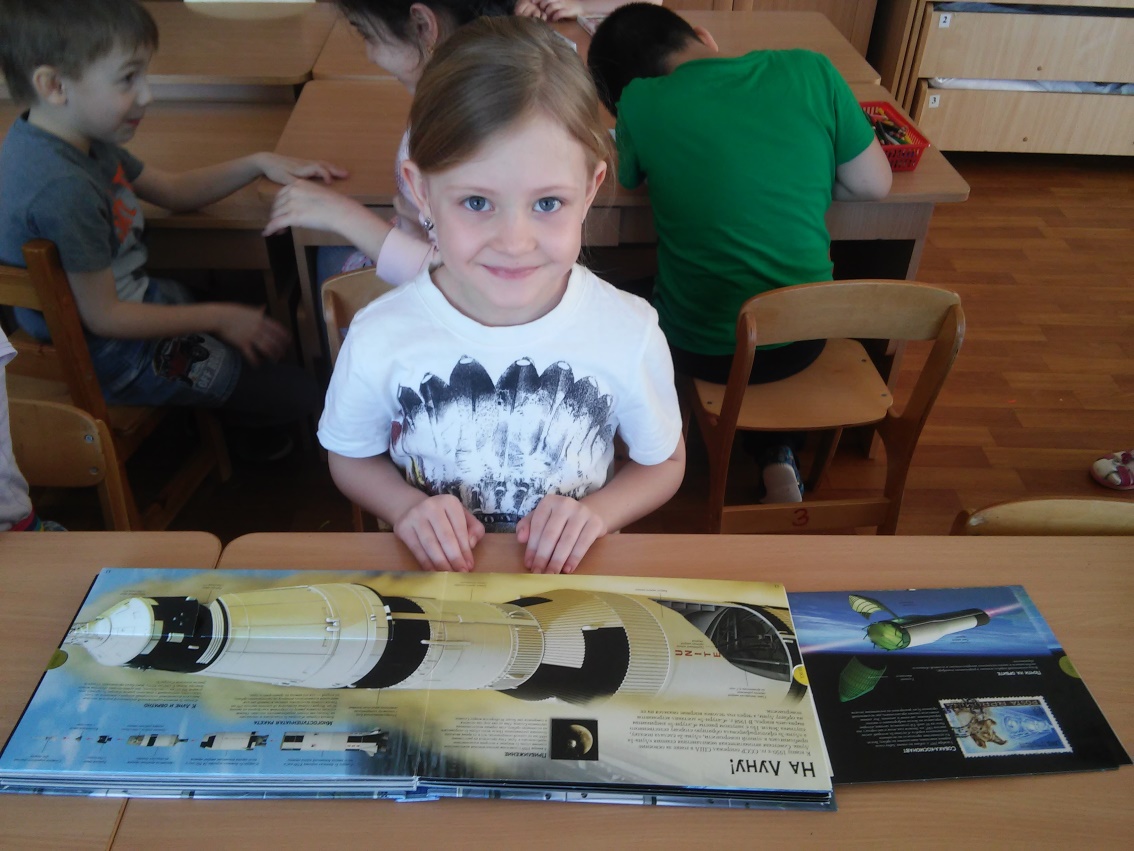 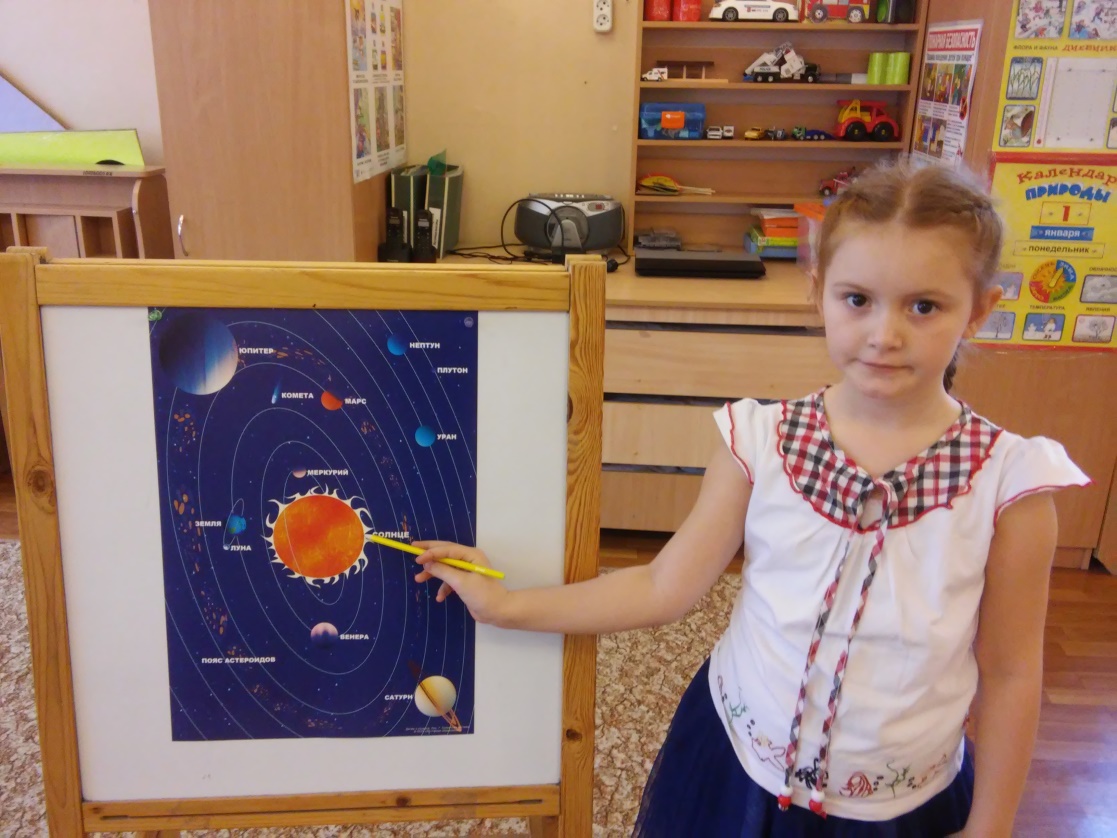 Беседовали на темы:
«Поговорим о Космосе» с          использованием      презентации; 

    «Наши герои космоса - первые                                                   космонавты» 

   «Планеты солнечной системы»

   «О празднике - День Космонавтики»
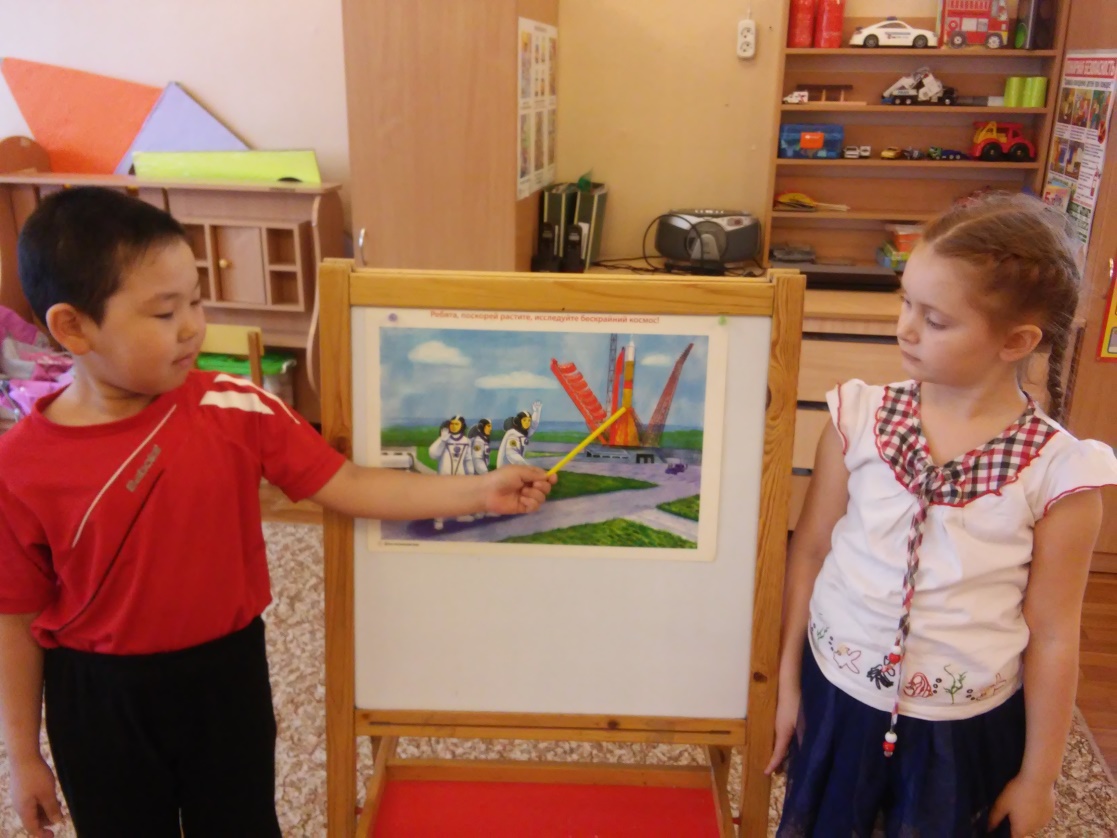 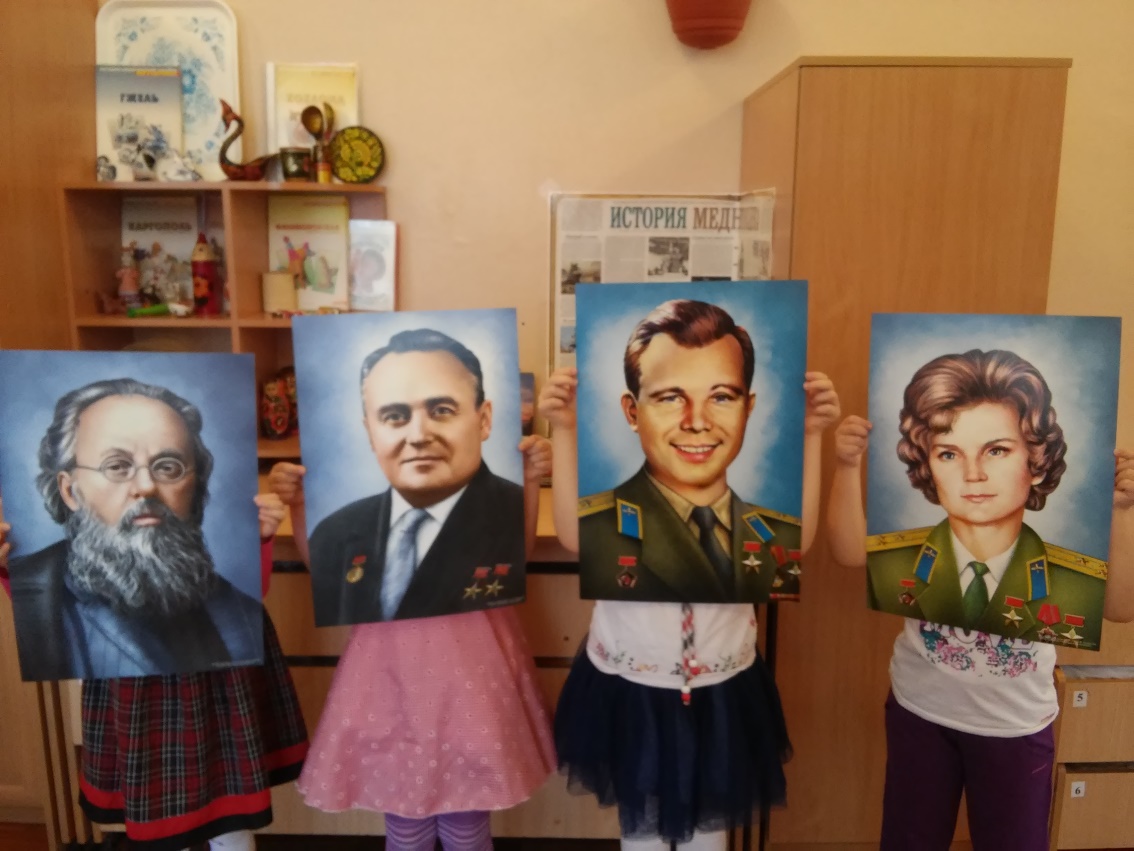 Рассказывали о героях 
космоса:
            Ю.А.Гагарине

            В.В.Терешкове

            С.П.Королёве 

             К.Э.Циолковском
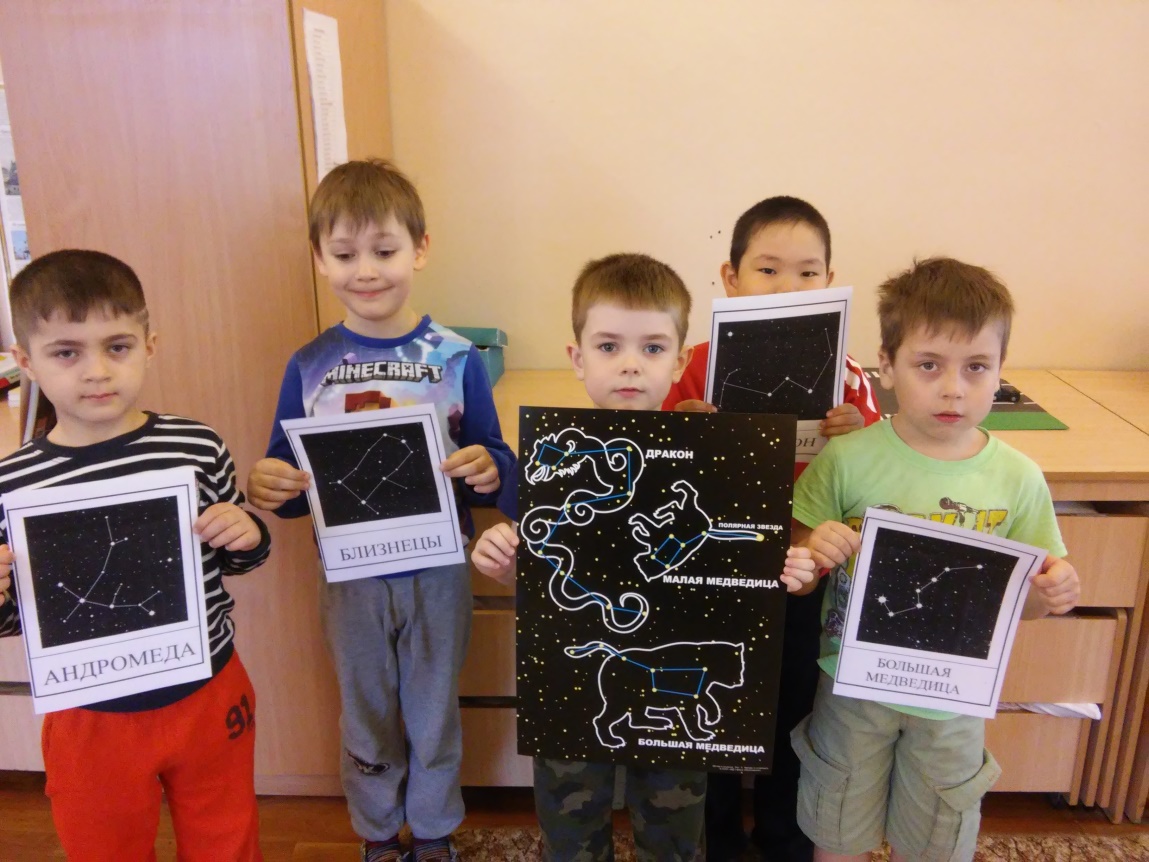 О звёздах и созвездиях
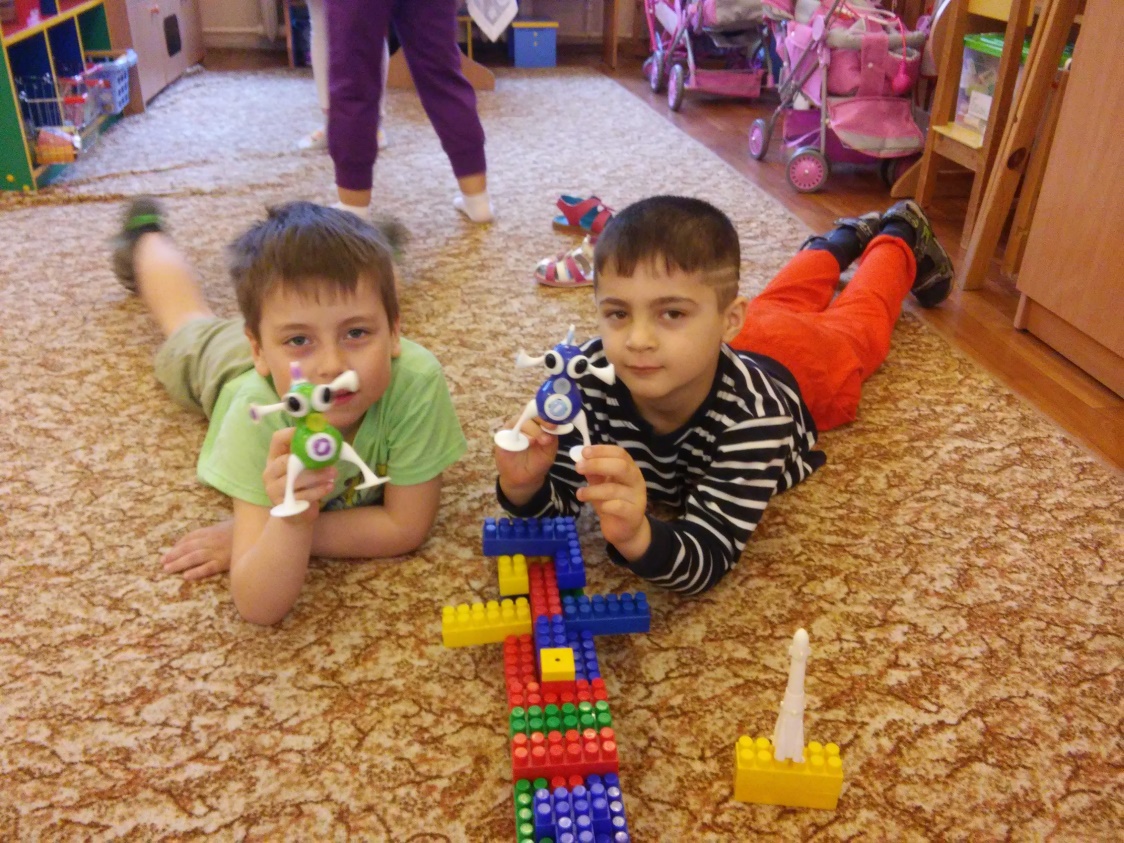 Конструировали на тему:
           «Роботы»

  «Ракета будущего»

           «Космическое оружие»

    «Космическая станция»
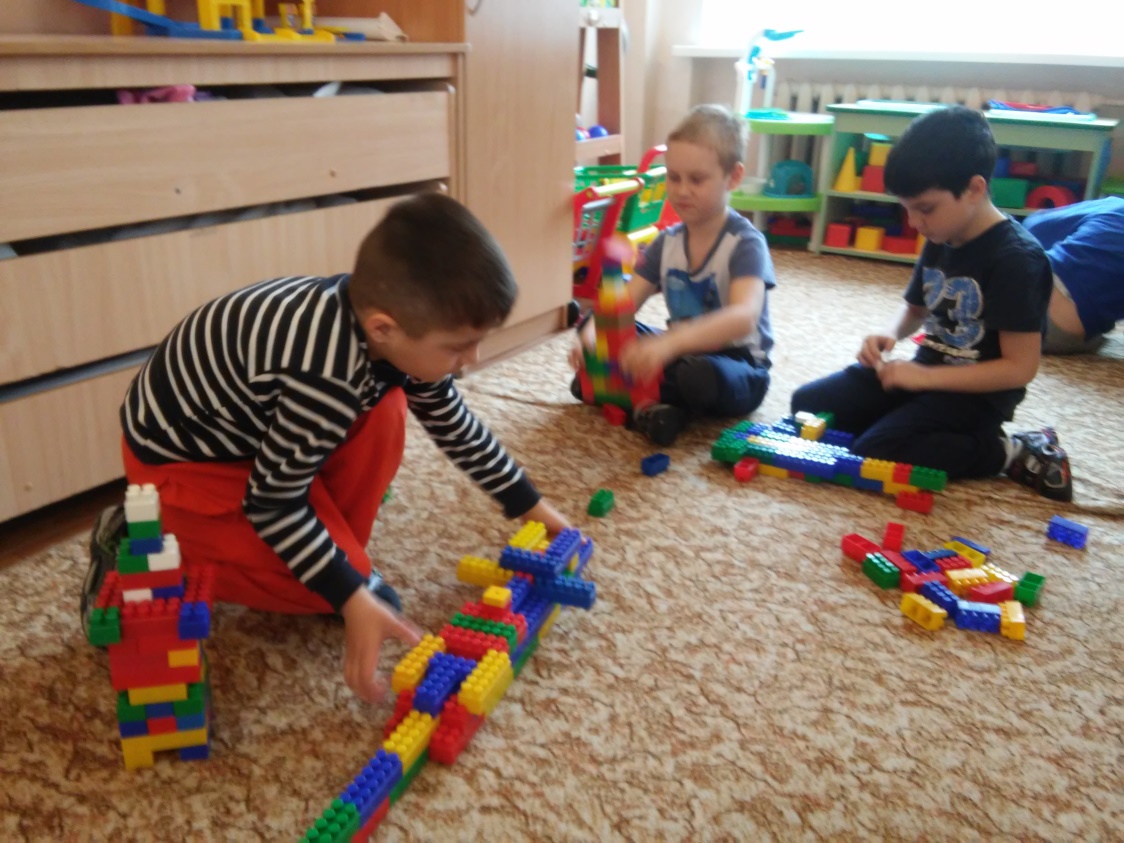 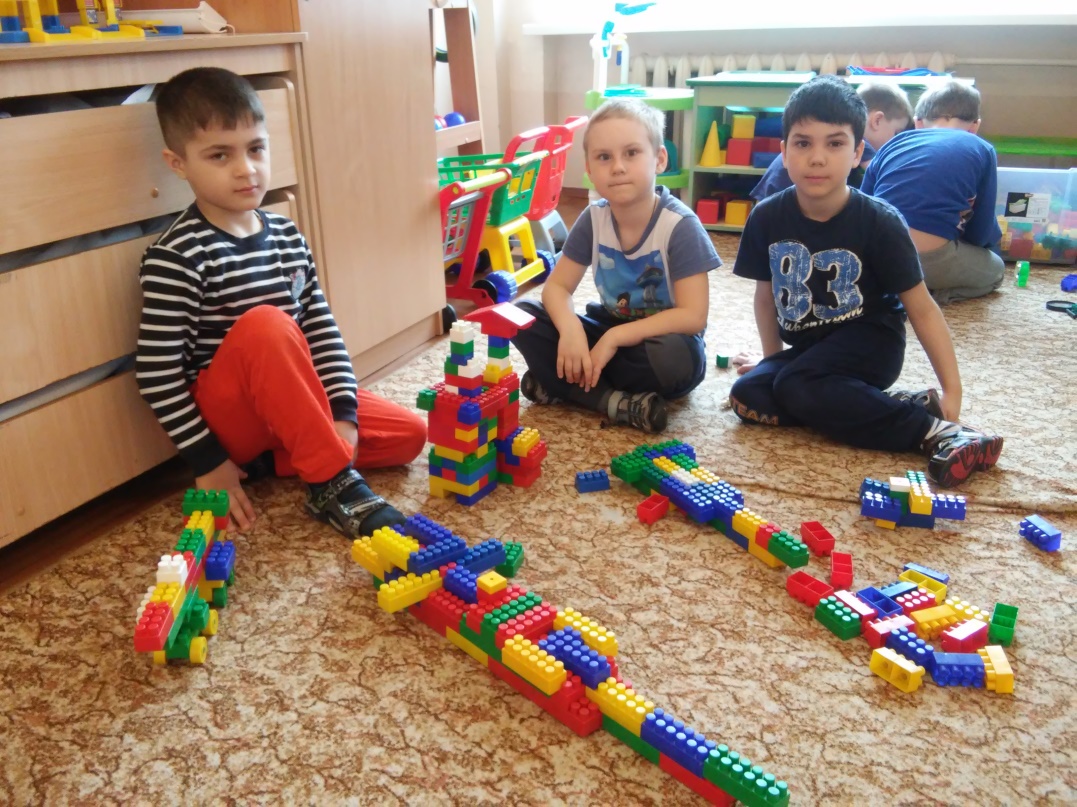 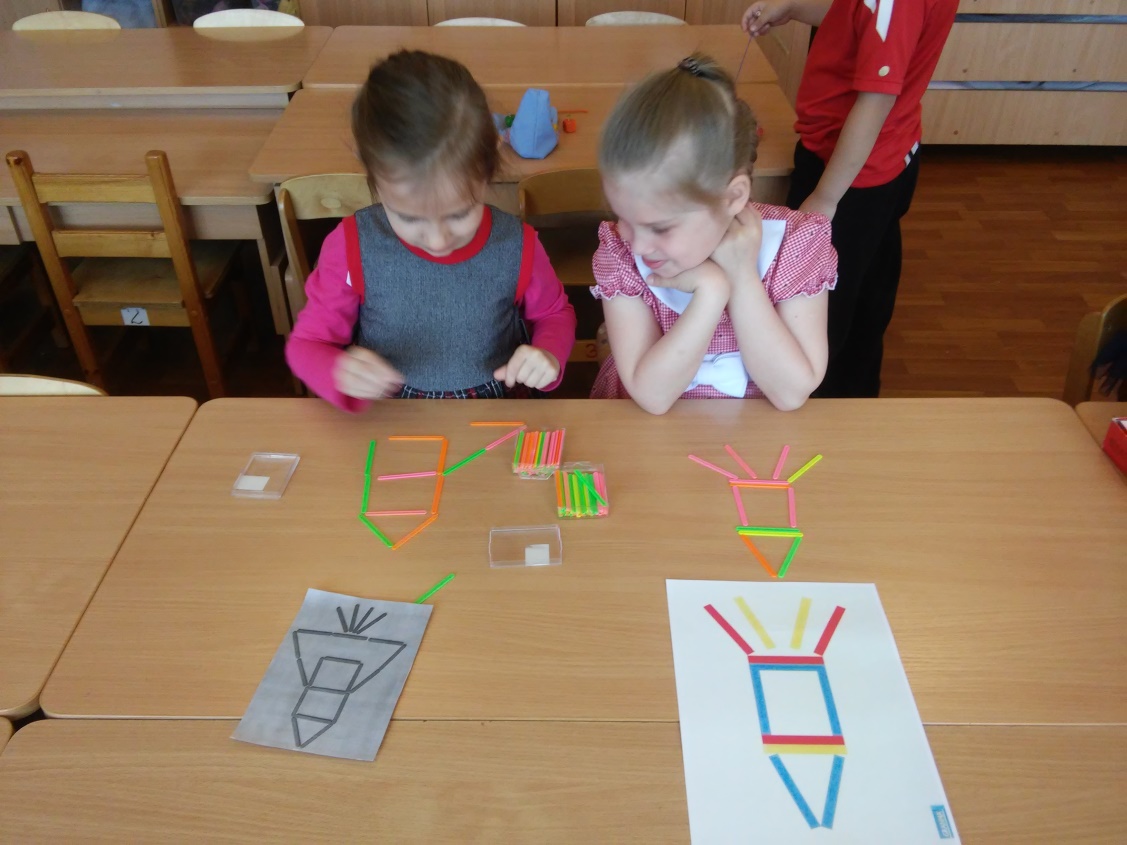 Играли: 
    Со счётными палочками 
    «Повтори картинку»
     «Блоки Дьенеша»
     «Сложи узор»
      Мозаика «Составь планету»
   «Восстанови порядок в солнечной 
      системе».
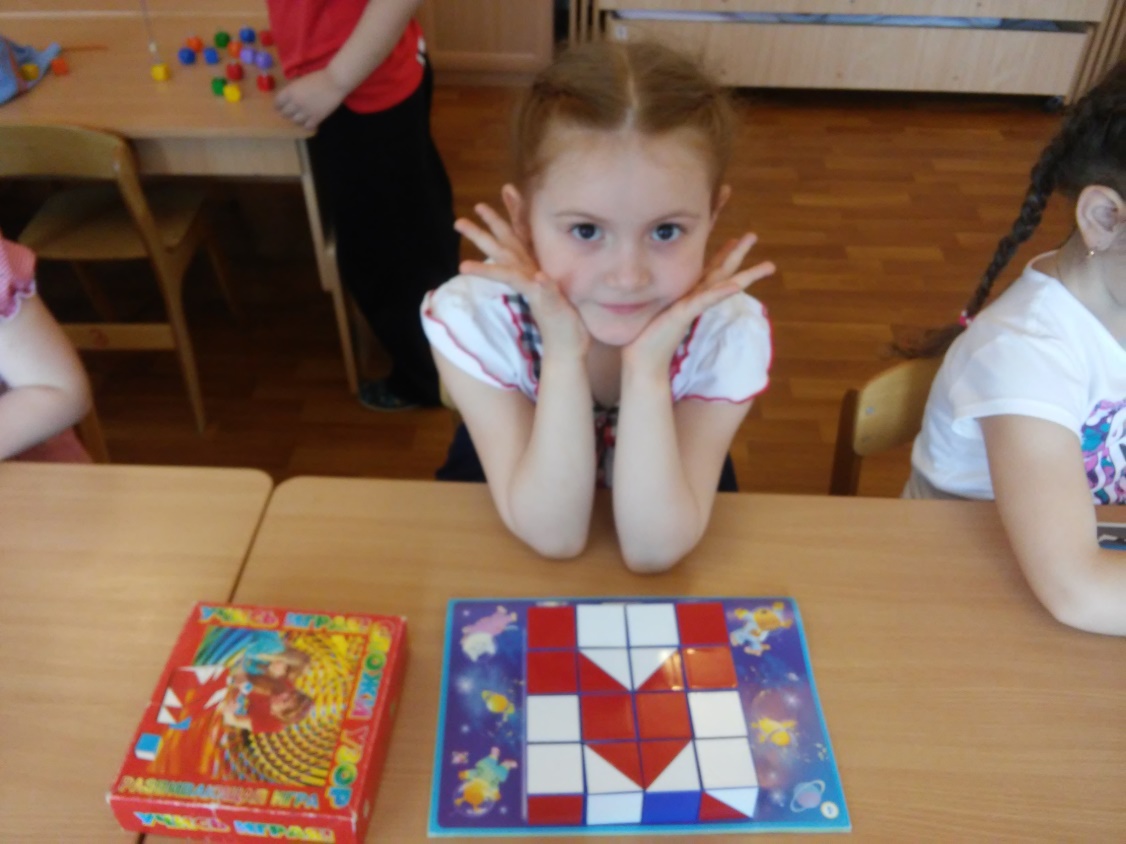 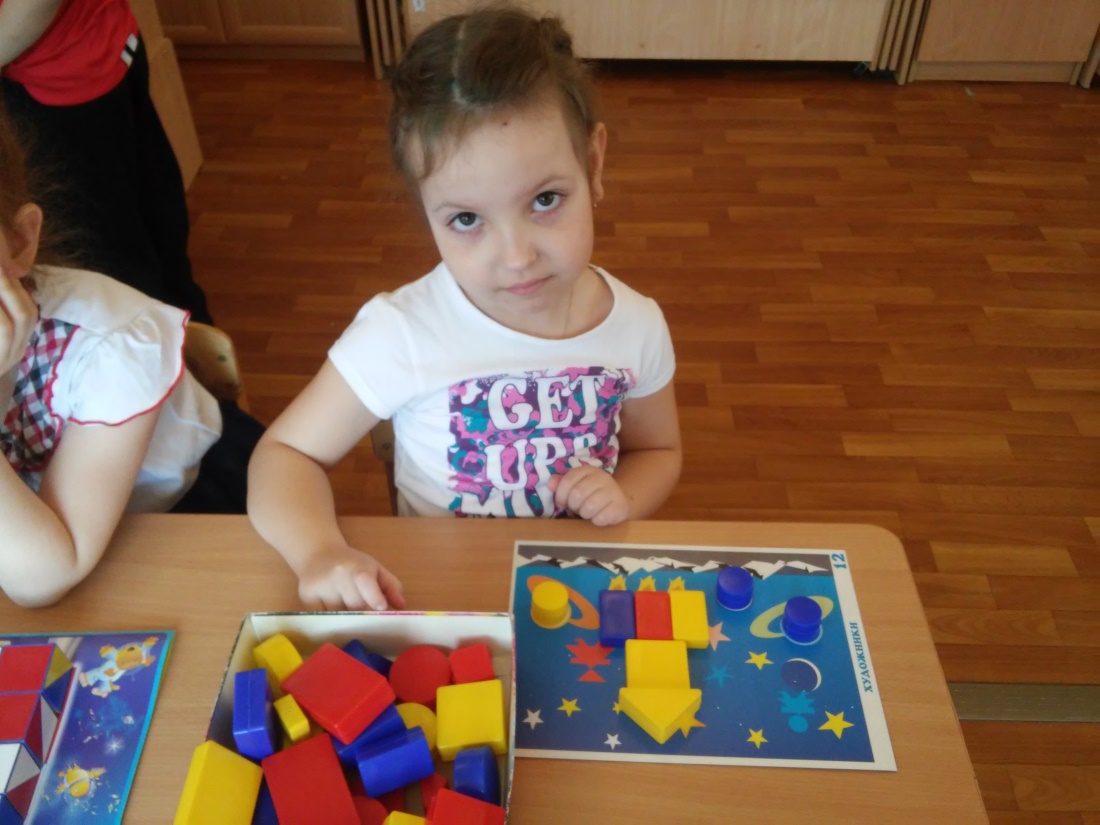 Играли в сюжетно-ролевые игры:
«Полет в космос», «Космическое путешествие», «На Марсе», «Космонавты».
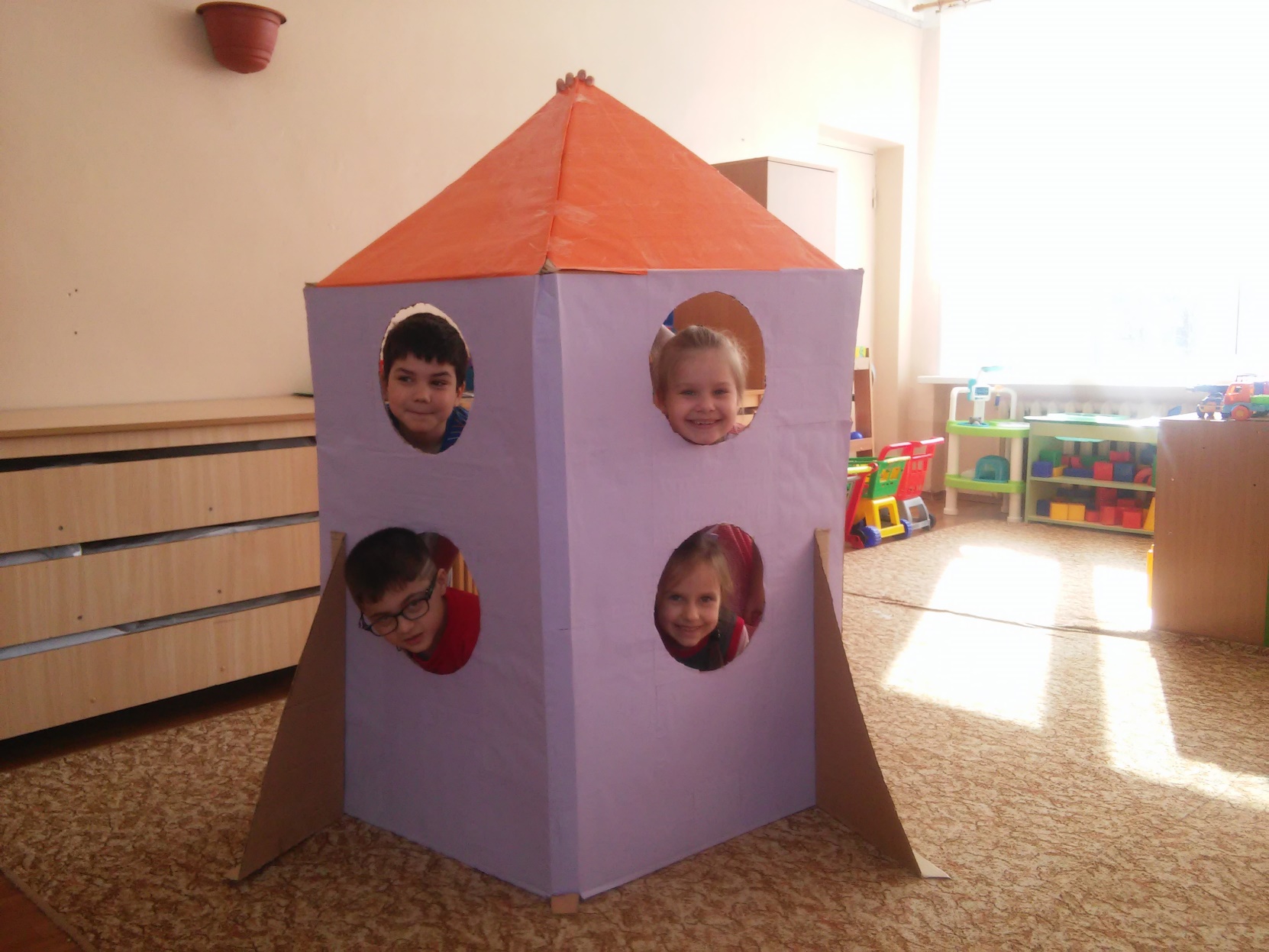 Спасибо за внимание!
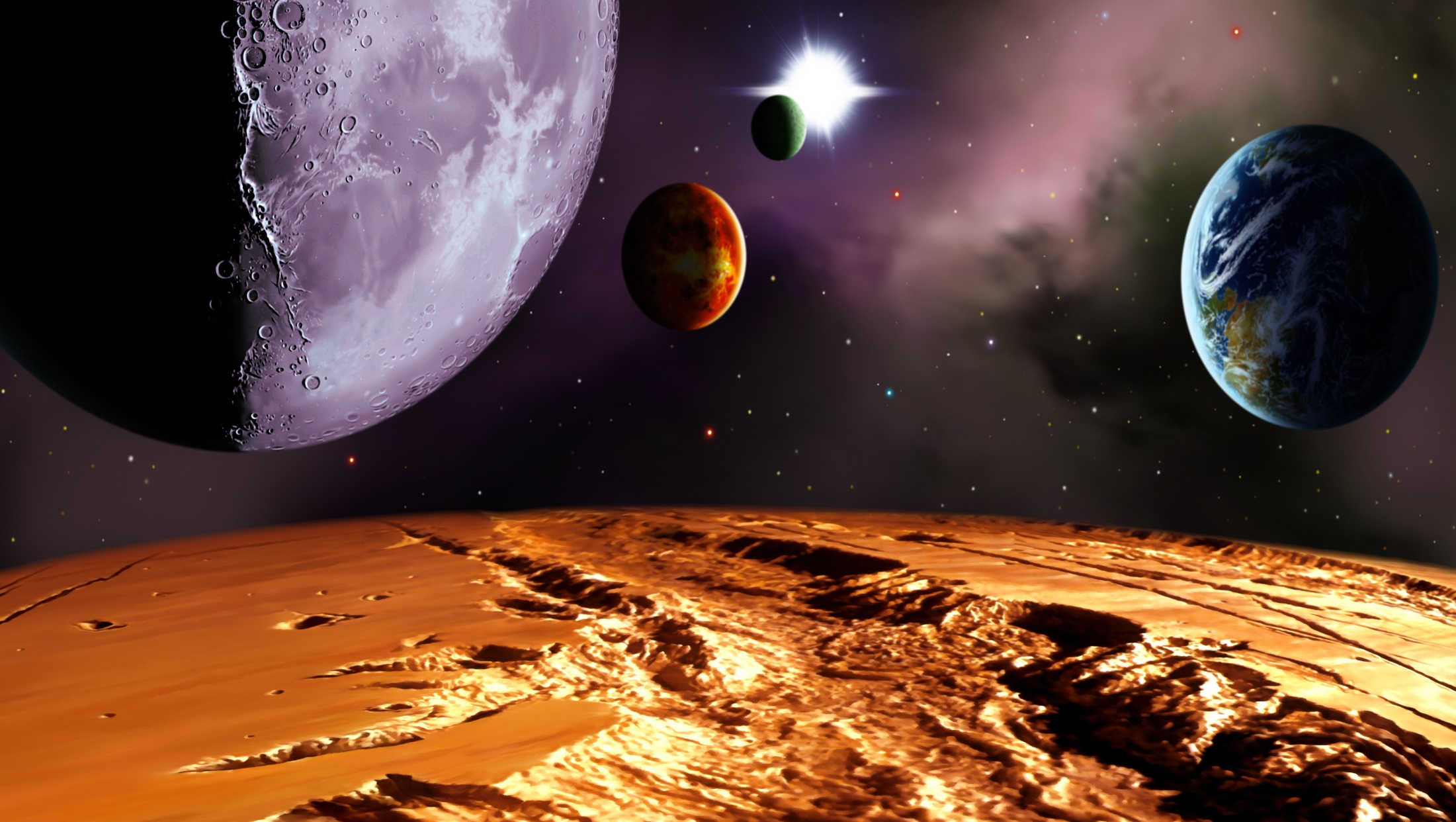